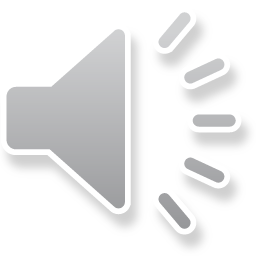 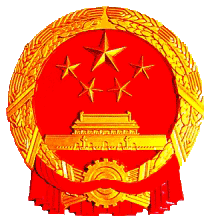 全国教育大会
坚持中国特色社会主义教育发展道路
培养德智体美劳全面发展的社会主义建设者和接班人
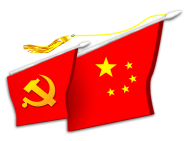 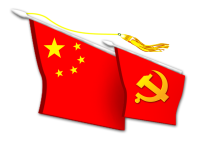 9月10日，全国教育大会在北京召开。中共中央总书记、国家主席、中央军委主席习近平出席会议并发表重要讲话，代表党中央向全国广大教师和教育工作者致以节日的热烈祝贺和诚挚问候。
他强调，在党的坚强领导下，全面贯彻党的教育方针，坚持马克思主义指导地位，坚持中国特色社会主义教育发展道路，坚持社会主义办学方向，立足基本国情，遵循教育规律，坚持改革创新，以凝聚人心、完善人格、开发人力、培育人才、造福人民为工作目标，培养德智体美劳全面发展的社会主义建设者和接班人，加快推进教育现代化、建设教育强国、办好人民满意的教育。
导
读
前
言
1
会议背景简介
目录
CONTENTS
2
会议主要内容简介
3
习近平心中的“好老师”
4
习近平谈教育发展的金句
01
会议背景简介
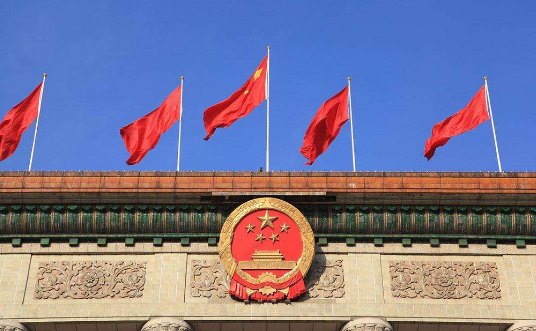 会议
召开
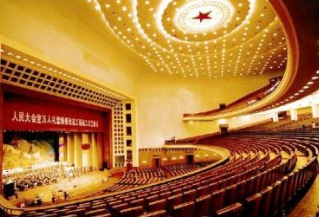 时间
地点
9月10日
北京
全国教育大会
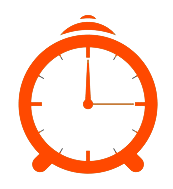 出席会议的人员
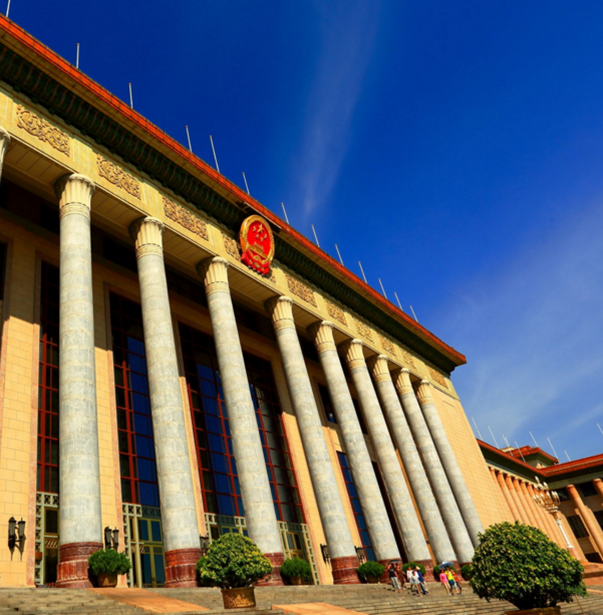 李克强在会上讲话。汪洋、王沪宁、赵乐际、韩正出席会议
中共中央政治局委员、中央书记处书记，全国人大常委会有关领导同志，国务委员，最高人民法院院长，最高人民检察院检察长，全国政协有关领导同志出席大会。
中央教育工作领导小组成员，各省区市和计划单列市、新疆生产建设兵团，中央和国家机关有关部门、有关人民团体，军队有关单位，部分高校负责同志参加大会。
02
会议主要内容简介
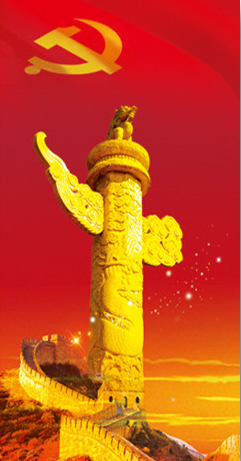 9月10日是我国第三十四个教师节
习近平代表党中央，向全国广大教师和教育工作者致以节日的热烈祝贺和诚挚问候。他强调，长期以来，广大教师贯彻党的教育方针，教书育人，呕心沥血，默默奉献，为国家发展和民族振兴作出了重大贡献。教师是人类灵魂的工程师，是人类文明的传承者，承载着传播知识、传播思想、传播真理，塑造灵魂、塑造生命、塑造新人的时代重任。全党全社会要弘扬尊师重教的社会风尚，努力提高教师政治地位、社会地位、职业地位，让广大教师享有应有的社会声望，在教书育人岗位上为党和人民事业作出新的更大的贡献。
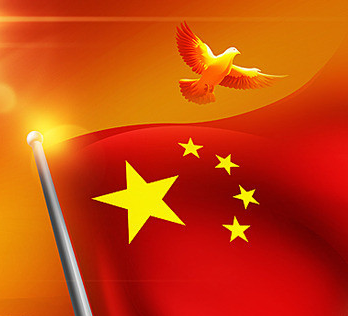 教育是国之大计、党之大计。
习近平在讲话中指出，党的十九大从新时代坚持和发展中国特色社会主义的战略高度，作出了优先发展教育事业、加快教育现代化、建设教育强国的重大部署。教育是民族振兴、社会进步的重要基石，是功在当代、利在千秋的德政工程，对提高人民综合素质、促进人的全面发展、增强中华民族创新创造活力、实现中华民族伟大复兴具有决定性意义。
习近平强调，党的十八大以来，我们围绕培养什么人、怎样培养人、为谁培养人这一根本问题，全面加强党对教育工作的领导，坚持立德树人，加强学校思想政治工作，推进教育改革，加快补齐教育短板，教育事业中国特色更加鲜明，教育现代化加速推进，教育方面人民群众获得感明显增强，我国教育的国际影响力加快提升，13亿多中国人民的思想道德素质和科学文化素质全面提升。
十个坚持
在实践中，我们就教育改革发展提出一系列新理念新思想新观点，是我们对我国教育事业规律性认识的深化，来之不易，要始终坚持并不断丰富发展。
1
坚持党对教育事业的全面领导
6
坚持扎根中国大地办教育
7
坚持把立德树人作为根本任务
2
坚持以人民为中心发展教育
8
3
坚持优先发展教育事业
坚持深化教育改革创新
坚持把服务中华民族伟大复兴作为教育的重要使命
4
坚持培育和践行社会主义核心价值观
9
坚持把教师队伍建设作为基础工作
5
坚持社会主义办学方向
10
新时代新形势，改革开放和社会主义现代化建设、促进人的全面发展和社会全面进步对教育和学习提出了新的更高的要求。
我们要抓住机遇、超前布局，以更高远的历史站位、更宽广的国际视野、更深邃的战略眼光，对加快推进教育现代化、建设教育强国作出总体部署和战略设计，坚持把优先发展教育事业作为推动党和国家各项事业发展的重要先手棋，不断使教育同党和国家事业发展要求相适应、同人民群众期待相契合、同我国综合国力和国际地位相匹配。
教育工作的根本任务
教育现代化的方向目标
习近平指出，培养什么人，是教育的首要问题。我国是中国共产党领导的社会主义国家，这就决定了我们的教育必须把培养社会主义建设者和接班人作为根本任务，培养一代又一代拥护中国共产党领导和我国社会主义制度、立志为中国特色社会主义奋斗终身的有用人才。
习近平强调教育工作六处“下功夫”，三个“要”
要在坚定理想信念上下功夫，教育引导学生树立共产主义远大理想和中国特色社会主义共同理想，增强学生的中国特色社会主义道路自信、理论自信、制度自信、文化自信，立志肩负起民族复兴的时代重任。
1
要在厚植爱国主义情怀上下功夫，让爱国主义精神在学生心中牢牢扎根，教育引导学生热爱和拥护中国共产党，立志听党话、跟党走，立志扎根人民、奉献国家。
2
要在加强品德修养上下功夫，教育引导学生培育和践行社会主义核心价值观，踏踏实实修好品德，成为有大爱大德大情怀的人。
3
要在增长知识见识上下功夫，教育引导学生珍惜学习时光，心无旁骛求知问学，增长见识，丰富学识，沿着求真理、悟道理、明事理的方向前进。
4
要在培养奋斗精神上下功夫，教育引导学生树立高远志向，历练敢于担当、不懈奋斗的精神，具有勇于奋斗的精神状态、乐观向上的人生态度，做到刚健有为、自强不息。
5
6
要在增强综合素质上下功夫，教育引导学生培养综合能力，培养创新思维。
要树立健康第一的教育理念，开齐开足体育课，帮助学生在体育锻炼中享受乐趣、增强体质、健全人格、锤炼意志。
7
要全面加强和改进学校美育，坚持以美育人、以文化人，提高学生审美和人文素养。
8
要在学生中弘扬劳动精神，教育引导学生崇尚劳动、尊重劳动，懂得劳动最光荣、劳动最崇高、劳动最伟大、劳动最美丽的道理，长大后能够辛勤劳动、诚实劳动、创造性劳动。
9
要努力构建德智体美劳全面培养的教育体系，形成更高水平的人才培养体系。
习近平指出
要把立德树人融入思想道德教育、文化知识教育、社会实践教育各环节，贯穿基础教育、职业教育、高等教育各领域，学科体系、教学体系、教材体系、管理体系要围绕这个目标来设计，教师要围绕这个目标来教，学生要围绕这个目标来学。凡是不利于实现这个目标的做法都要坚决改过来。
建设社会主义现代化强国，对教师队伍建设提出新的更高要求，也对全党全社会尊师重教提出新的更高要求。
习近平强调
人民教师无上光荣，每个教师都要珍惜这份光荣，爱惜这份职业，严格要求自己，不断完善自己。做老师就要执着于教书育人，有热爱教育的定力、淡泊名利的坚守。随着办学条件不断改善，教育投入要更多向教师倾斜，不断提高教师待遇，让广大教师安心从教、热心从教。对教师队伍中存在的问题，要坚决依法依纪予以严惩。
习近平指出
要深化教育体制改革，健全立德树人落实机制，扭转不科学的教育评价导向，坚决克服唯分数、唯升学、唯文凭、唯论文、唯帽子的顽瘴痼疾，从根本上解决教育评价指挥棒问题。
1
2
要深化办学体制和教育管理改革，充分激发教育事业发展生机活力。
要提升教育服务经济社会发展能力，调整优化高校区域布局、学科结构、专业设置，建立健全学科专业动态调整机制，加快一流大学和一流学科建设，推进产学研协同创新，积极投身实施创新驱动发展战略，着重培养创新型、复合型、应用型人才。
3
4
要扩大教育开放，同世界一流资源开展高水平合作办学。
加强党对教育工作的全面领导，是办好教育的根本保证。
教育部门和各级各类学校的党组织要增强“四个意识”、坚定“四个自信”，坚定不移维护党中央权威和集中统一领导，自觉在政治立场、政治方向、政治原则、政治道路上同党中央保持高度一致。
1
2
各级党委要把教育改革发展纳入议事日程，党政主要负责同志要熟悉教育、关心教育、研究教育。
3
各级各类学校党组织要把抓好学校党建工作作为办学治校的基本功，把党的教育方针全面贯彻到学校工作各方面。
4
思想政治工作是学校各项工作的生命线，各级党委、各级教育主管部门、学校党组织都必须紧紧抓在手上。
5
要精心培养和组织一支会做思想政治工作的政工队伍，把思想政治工作做在日常、做到个人。
习近平指出，办好教育事业，家庭、学校、政府、社会都有责任。
1
家庭是人生的第一所学校，家长是孩子的第一任老师，要给孩子讲好“人生第一课”，帮助扣好人生第一粒扣子。
2
教育、妇联等部门要统筹协调社会资源支持服务家庭教育。
3
全社会要担负起青少年成长成才的责任。
4
各级党委和政府要为学校办学安全托底，解决学校后顾之忧，维护老师和学校应有的尊严，保护学生生命安全。
李克强在讲话中指出，要认真学习领会和贯彻落实习近平总书记重要讲话精神，以习近平新时代中国特色社会主义思想为指导，准确把握教育事业发展面临的新形势新任务，全面落实教育优先发展战略，在经济社会发展规划上优先安排教育、财政资金投入上优先保障教育、公共资源配置上优先满足教育和人力资源开发需要。
坚持改革创新，坚持教育公平，推动教育从规模增长向质量提升转变，促进区域、城乡和各级各类教育均衡发展，以教育现代化支撑国家现代化。要着力补上短板，夯实义务教育这个根基，强化农村特别是贫困地区控辍保学工作，完善城乡统一、重在农村的义务教育经费保障机制，着力改善乡村学校办学条件、提高教学质量，注重运用信息化手段使乡村获得更多优质教育资源，在提速降费、网络建设方面给予特别照顾。把更多教育投入用到加强乡村师资队伍建设上，不折不扣落实现行的补助、奖励和各类保障政策，对符合条件的非在编教师要加快入编、同工同酬。前瞻规划布局城镇学校建设，增强容纳能力，加快实现随迁子女入学待遇同城化。同时，要重视发展学前教育、高中阶段教育和民族教育、特殊教育、继续教育等各类教育。
要增强教育服务创新发展能力，培养更多适应高质量发展的各类人才。
李克强强调
优化高校区域布局、学科结构、专业设置，坚持以教学为中心，突出创新意识和实践能力，培养更多创新人才、高素质人才。更加重视、充分发挥高校在强化基础研究和原始创新、突破关键核心技术中的重要作用。大力办好职业院校，坚持面向市场、服务发展、促进就业的办学方向，推进产教融合、校企合作，培养更多高技能人才。提高技术技能人才的社会地位和待遇。
要深化教育领域“放管服”改革，充分释放教育事业发展生机活力。
李克强要求
尊重教育发展规律，充分发挥学校办学主体作用，大幅减少各类检查、评估、评价，加强对办学方向、标准、质量的规范引导，为学校潜心治校办学创造良好环境。积极鼓励社会力量依法兴办教育。鼓励各级各类学校与时俱进创新教育理念和人才培养模式，发展“互联网+教育”，完善吸引优秀人才从事教育的体制机制，提升教师社会地位，让尊师重教蔚然成风。
03
习近平心中的“好老师”
“教过我的老师很多，至今我都能记得他们的样子，他们教给我知识、教给我做人的道理，让我受益无穷。”2014年9月，习近平总书记到北京师范大学看望教师学生时饱含深情地说。
教育是民族振兴、社会进步的基石，教师是基石的奠基者
习近平曾提出，百年大计，教育为本。教育大计，教师为本。
短短十六字，足以体现出教师在他心中的重要地位。十八大以来的每一个教师节，总书记都以座谈、致信等不同方式，关心全国广大教师；也曾在考察、调研等多个场合，提出对教育和教师工作的期望。
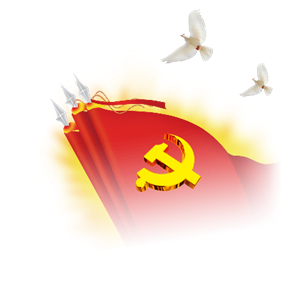 教师是立教之本 兴教之源
教师之重要
2013年5月，习近平来到北京市少年宫，系上鲜艳的红领巾，跟孩子们一起做游戏，观看孩子们采收蔬菜。他牵着孩子们的手，语重心长地说道：“孩子们成长得更好，是我们最大的心愿。老师、家长要承担起教育引导少年儿童成长成才的责任。”
百年大计
教育为本
教师是立教之本、兴教之源，承担着让每个孩子健康成长、办好人民满意教育的重任。”2013年9月，习近平总书记在乌兹别克斯坦进行繁忙国事访问期间，不忘向远在国内的广大教师致慰问信，在对教师表示亲切关怀的同时，特别强调了教师在教育发展全局中所肩负的重要而光荣的历史使命。
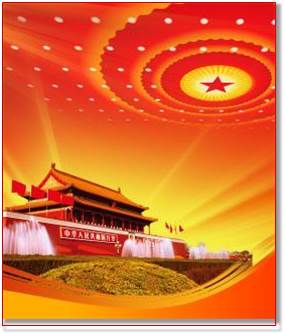 塑造灵魂、塑造生命、塑造人的工作
2014年9月，习近平在北京师范大学考察时强调，教师重要，就在于教师的工作是塑造灵魂、塑造生命、塑造人的工作。
一个人遇到好老师是人生的幸运，一个学校拥有好老师是学校的光荣，一个民族源源不断涌现出一批又一批好老师则是民族的希望。
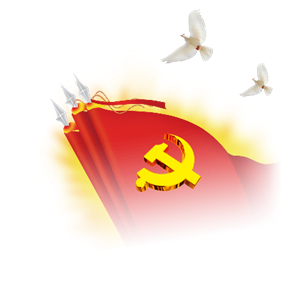 学为人师 行为世范 争做“四有”老师
教师之品德
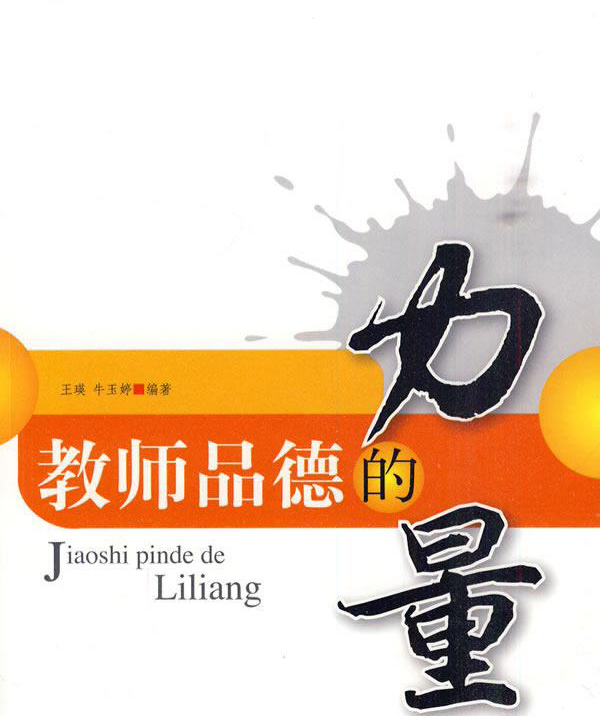 回顾总书记与师生互动的瞬间，一张习近平与北大资深教授汤一介牵手的暖心照片，总是会被人们提起。2014年五四青年节，习近平到北京大学考察，首先来到人文学苑，观看人文社科成果展。展室北侧是一座幽静的小院，87岁的著名哲学家汤一介教授从研究室走出来欢迎总书记，习近平快步迎上去，走入研究室，同他促膝交谈。汤一介介绍了编纂大型国学丛书《儒藏》的情况，习近平问他有什么困难和需要，赞扬他勤奋严谨的治学精神。
在这次交流中，媒体拍下了习近平与汤一介牵手同行的画面。而总书记“勤奋严谨”的称赞，也从一个侧面反映出他对于教师品德的重视。
习近平就提出“三个牢固树立”，为广大教师及教育工作确立了标杆，指明了方向，具有很强的指导意义。
早在
2013年9月
1
要牢固树立中国特色社会主义理想信念，带头践行社会主义核心价值观，自觉增强立德树人、教书育人的荣誉感和责任感，学为人师，行为世范，做学生健康成长的指导者和引路人。
三个
牢固树立
2
还要牢固树立终身学习理念，不断提高业务能力和教育教学质量。
3
牢固树立改革创新意识，踊跃投身教育创新实践。
在“三个牢固树立”的基础上，习近平同北京师范大学师生代表座谈时再次对全国广大教师提出“四个有”好老师的标准，为发展具有中国特色、世界水平的现代教育，培养社会主义事业建设者和接班人作出更大贡献。
有
理想信念
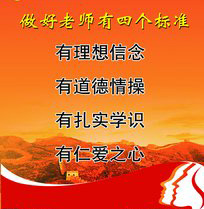 四个有
好老师标准
有
道德情操
有
扎实知识
有
仁爱之心
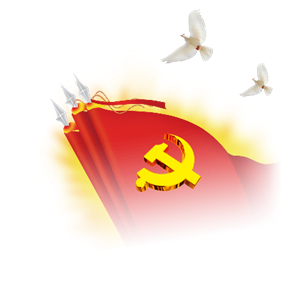 提高队伍素质 让尊师重教蔚然成风
教师之发展
百年大计，教育为本。
教育大计，教师为本。
习近平曾提出：“中国有2.6亿名在校学生和1500万名教师，发展教育任务繁重。”百年大计，教育为本。教育大计，教师为本。努力培养造就一大批一流教师，不断提高教师队伍整体素质，是当前和今后一段时间我国教育事业发展的紧迫任务。
2014年9月，习近平在北京师范大学主楼参观了教师节主题展。“教师之歌”、“教师培养”、“教师风采”、“弘文励教”……总书记在一块块展板前驻足停留，仔细观看教师节设立30年来教师队伍建设取得的成就和各个时期优秀教师的感人事迹。他说，全党全社会都要更加关心教育、关心教师，要重视和支持师范院校和教师教育。
习近平总书记重视教师工作和教育事业
要把加强教师队伍建设作为基础工作来抓，满腔热情关心教师，改善教师待遇，关心教师健康，维护教师权益，充分信任、紧紧依靠广大教师，支持优秀人才长期从教、终身从教，使教师成为最受社会尊重的职业。
1
2
要制定切实可行的政策措施，鼓励有志青年到农村、到边远地区为国家教育事业建功立业。
要加强教师教育体系建设，加大对师范院校的支持力度，找准教师教育中存在的主要问题，寻求深化教师教育改革的突破口和着力点，不断提高教师培养培训的质量。
3
4
要让全社会广泛了解教师工作的重要性和特殊性，让尊师重教蔚然成风。
三寸粉笔，三尺讲台系国运
一颗丹心，一生秉烛铸民魂
在第32个教师节来临之际，习近平对广大教师的殷切嘱托言犹在耳：“今天的学生就是未来实现中华民族伟大复兴中国梦的主力军，广大教师就是打造这支中华民族‘梦之队’的筑梦人。”
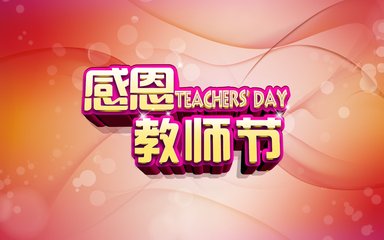 04
习近平谈教育发展
的金句
“教育兴则国家兴，教育强则国家强。”党的十八大以来，以习近平同志为核心的党中央高度重视教育问题，习近平总书记在不同场合多次强调发展教育的重要意义，为教育强国的建设指明了方向。
1
教育决定着人类的今天，也决定着人类的未来
教育决定着人类的今天，也决定着人类的未来。人类社会需要通过教育不断培养社会需要的人才，需要通过教育来传授已知、更新旧知、开掘新知、探索未知，从而使人们能够更好认识世界和改造世界、更好创造人类的美好未来。
——2013年4月，致清华大学苏世民学者项目启动仪式的贺信中强调
2
中国将坚定实施科教兴国战略，始终把教育摆在优先发展的战略位置
中国将坚定实施科教兴国战略，始终把教育摆在优先发展的战略位置，不断扩大投入，努力发展全民教育、终身教育，建设学习型社会，努力让每个孩子享有受教育的机会，努力让十三亿人民享有更好更公平的教育，获得发展自身、奉献社会、造福人民的能力。
——2013年9月25日，在联合国“教育第一”全球倡议行动一周年纪念活动上发表的视频贺词中强调
3
要牢牢把握服务发展、促进就业的办学方向，深化体制机制改革
要牢牢把握服务发展、促进就业的办学方向，深化体制机制改革，创新各层次各类型职业教育模式，坚持产教融合、校企合作，坚持工学结合、知行合一，引导社会各界特别是行业企业积极支持职业教育，努力建设中国特色职业教育体系。
——2014年6月，就加快发展职业教育作出重要指示
4
教育投入要向民族地区、边疆地区倾斜
教育投入要向民族地区、边疆地区倾斜，加快民族地区义务教育学校标准化和寄宿制学校建设，实行免费中等职业教育，办好民族地区高等教育，搞好双语教育。
——2014年9月28日至29日，在中央民族工作会议暨国务院第六次全国民族团结进步表彰大会上表发重要讲话
5
要旗帜鲜明加强思想政治教育、品德教育，加强社会主义核心价值观教育
基础教育是立德树人的事业，要旗帜鲜明加强思想政治教育、品德教育，加强社会主义核心价值观教育，引导学生自尊自信自立自强。基础教育是提高民族素质的奠基工程，要遵循青少年成长特点和规律，扎实做好基础的文章。基础教育要树立强烈的人才观，大力推进素质教育，鼓励学校办出特色，鼓励教师教出风格。
——2016年9月9日，在北京市八一学校考察时发表重要讲话
6
要加强对基础教育的支持力度，办好学前教育，均衡发展九年义务教育
要加强对基础教育的支持力度，办好学前教育，均衡发展九年义务教育，基本普及高中阶段教育。要优化教育资源配置，逐步缩小区域、城乡、校际差距，特别是要加大对革命老区、民族地区、边远地区、贫困地区基础教育的投入力度，保障贫困地区办学经费，健全家庭困难学生资助体系。要推进教育精准脱贫，重点帮助贫困人口子女接受教育，阻断贫困代际传递，让每一个孩子都对自己有信心、对未来有希望。
——2016年9月9日，在北京市八一学校考察时发表重要讲话
7
必须把教育事业放在优先位置，深化教育改革，加快教育现代化
建设教育强国是中华民族伟大复兴的基础工程，必须把教育事业放在优先位置，深化教育改革，加快教育现代化，办好人民满意的教育。要全面贯彻党的教育方针，落实立德树人根本任务，发展素质教育，推进教育公平，培养德智体美全面发展的社会主义建设者和接班人。
——2017年10月18日，在在中国共产党第十九次全国代表大会上强调
8
要坚持教育者先受教育
古人说：“师者，人之模范也。”在学生眼里，老师是“吐辞为经、举足为法”，一言一行都给学生以极大影响。教师思想政治状况具有很强的示范性。要坚持教育者先受教育，让教师更好担当起学生健康成长指导者和引路人的责任。
——2018年5月2日，在北京大学师生座谈会上强调
9
教育兴则国家兴，教育强则国家强
教育兴则国家兴，教育强则国家强。高等教育是一个国家发展水平和发展潜力的重要标志。今天，党和国家事业发展对高等教育的需要，对科学知识和优秀人才的需要，比以往任何时候都更为迫切。我在党的十九大报告中提出要“加快一流大学和一流学科建设，实现高等教育内涵式发展”。当前，我国高等教育办学规模和年毕业人数已居世界首位，但规模扩张并不意味着质量和效益增长，走内涵式发展道路是我国高等教育发展的必由之路。
——2018年5月2日，在北京大学师生座谈会上强调
10
我们的教育要培养德智体美全面发展的社会主义建设者和接班人
我们的教育要培养德智体美全面发展的社会主义建设者和接班人。前不久，我在十三届全国人大第一次会议上向全体代表讲过：“中国人民的特质、禀赋不仅铸就了绵延几千年发展至今的中华文明，而且深刻影响着当代中国发展进步，深刻影响着当代中国人的精神世界。”我讲到中国人民的伟大创造精神、伟大奋斗精神、伟大团结精神、伟大梦想精神。这种伟大精神是一代一代中华儿女创造和积淀出来的，也需要一代一代传承下去。
——2018年5月2日，在北京大学师生座谈会上强调
结语
时空穿梭，今昔对比，教育带给中国历史性巨变。
从新中国成立时的10个人中有8个是文盲，到新增劳动力平均受教育年限超过13.3年，相当于大学一年级水平；从改革开放之初基本普及小学教育，到如今全世界平均每5个在校大学生就至少有1个在中国高校学习……
当中华民族实现了从站起来到富起来再到强起来的世纪崛起，“教育兴则国家兴”已经成为时代强音，“学有所教、人人出彩”的神州画卷正在徐徐展开。
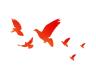 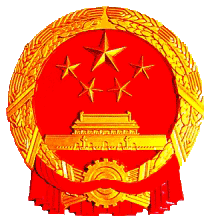 聆
听
感
谢